LUNG ANATOMY
BY MBBSPPT.COM
INTRODUCTION
1. Lungs are a pair of respiratory organs  situated in the thoracic cavity.
2. Each lung innervates the corresponding pleural cavity
3. In the young ,lungs are brown or grey in color. Gradually, they become mottled black because of the deposition of inhaled carbon particles
4. The right lung weighs about 700g.It is about 50-100g  heavier than the left lung.
FEATURES
1. Each lung  is  conical in shape
2. It has
Apex  at the upper end 
Base resting on  the diaphragm
Three borders, i.e., anterior, posterior, and inferior
Two surfaces, i.e., costal and medial
1. The apex  lies above the level of first rib.It reaches 2.5 cm above the medial one third of clavicle, just medial to supraclavicular fossa.
2. The base rests on the diaphragm which separates  the right lung from the right lobe of the liver and the left lung from the left lobe of the liver,fundus of stomach and the spleen
3. The anterior border of the left lung shows a wide cardiac notch below the level of the fourth costal cartilage. The heart and pericardium are uncovered by the lung in the region of this notch.
4. The posterior border corresponds to the medial margins of the heads of the ribs. It extends from the level of 7th cervical spine to the 10th thoracic spine.
5. Inferior border separates the base from  costal and medial surfaces.
6. The costal surface is large and convex. It is in contact with the costal pleura and the overlying thoracic wall.
7. The medial surface is divided into a vertebral part and mediastinal part. The mediastinal part shows a cardiac impression, the hilum
FISSURES AND LOBES OF THE LUNGS

The right lung is divided into three lobes by 
two fissures, oblique and horizontal, the left lung is divided into two lobes by oblique fissure
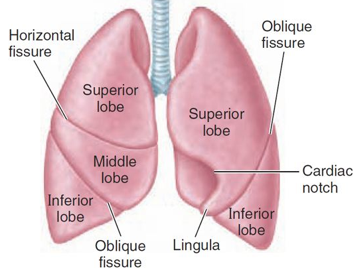 The oblique fissure cuts into whole thickness of the lung, except at the hilum
Due to the oblique plane of the fissure, the lower lobe is more posterior and the upper and the middle lobe more anterior
In the right lung, the horizontal fissure passes from the anterior border upto the oblique fissure and separates a wedge shaped  middle lobe from the upper lobe.
The tongue shaped projection of the left lung below the cardiac notch is called lingula. It corresponds to middle lobe of the right lung 
The lungs expand maximally in the inferior direction because movements of the thoracic wall and diaphragm are maximal toward the base of the lung
The presence of the the oblique fissure of the each lung allows  a more uniform expansion of the whole lung
ROOT OF THE LUNG

The root of the lung is a short ,broad pedicle which connects the medial surface of the lung to the mediastinum 
It is formed by the structures which either enter or come out of the lung at the hilum
The roots of lungs lie opposite the bodies of fifth, sixth and seventh thoracic vertebrae
CONTENTS OF ROOT OF THE LUNG

Principal bronchus on the left side, and eparterial and hyparterial bronchi on right side 
One pulmonary artery
Two pulmonary veins, superior and inferior 
Bronchial arteries, one on the right side and two on the left side
Bronchial veins
Anterior and posterior pulmonary plexuses of nerves
Lymphatics of lung
Bronchopulmonary lymph nodes 
Areolar tissue
BRONCHIAL TREE
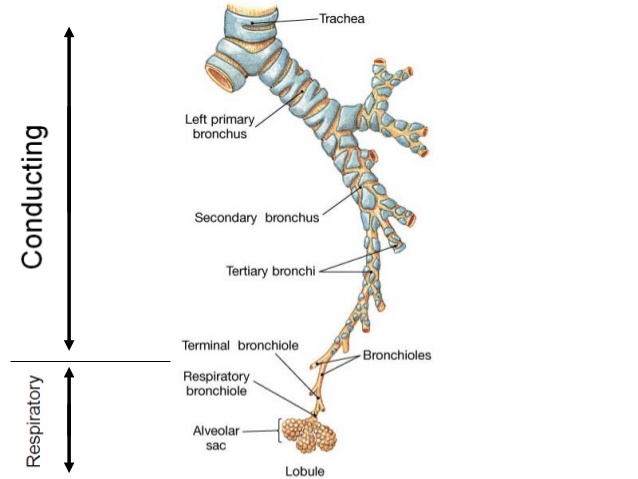 BRONCHO PULMONARY SEGMENTS

These are well defined sectors of the lung each one of which is aerated by a tertiary or segmental bronchus.
Each segment is pyramidal in shape with its apex directed  towards the root of the lung.
These bronchopulmonary segments are independent respiratory units
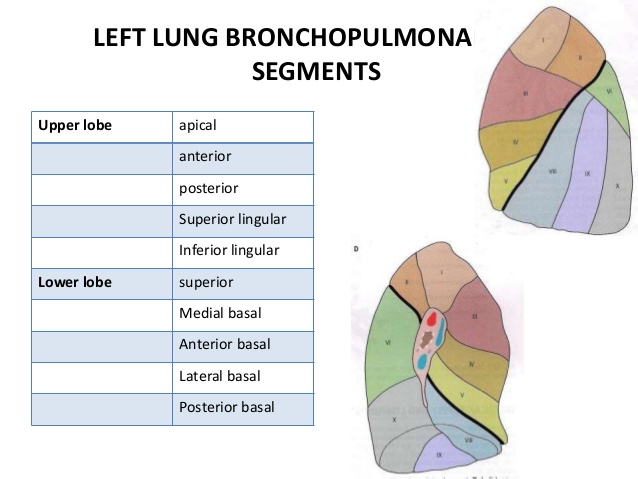 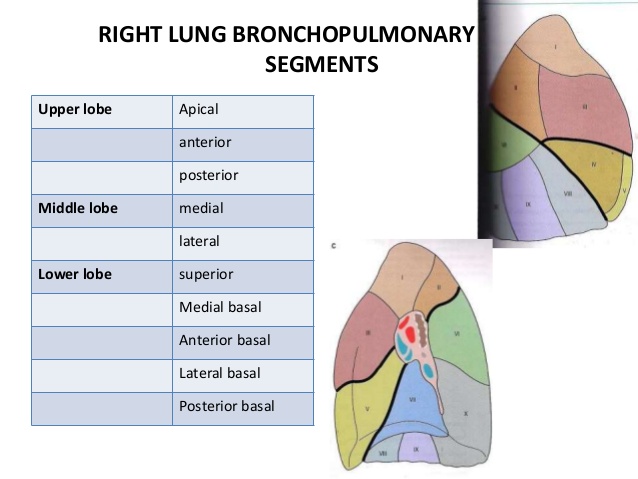 The branches of the pulmonary artery accompany the bronchi, the artery lies  dorsolateral to the bronchus, thus each segment has its own separate artery.
The pulmonary veins do not accompany the bronchi or the pulmonary artery, they run in inter segmental planes.
Thus, each segment has more than one vein and each vein drains more than one segment.
Usually the infection of a segment remains restricted to it  although some infections like tuberculosis may spread from one segment to the other.
However, the segments are no barriers to the spread of bronchogenic carcinoma.
ARTERIAL SUPPLY

On the right side there is one bronchial artery which arises from either the third posterior intercostal artery or from the upper left bronchial artery
On the left side there are two bronchial arteries both of which arise from the descending thoracic aorta 
There are pre capillary anastomoses between bronchial and pulmonary arteries. these connections enlarge when any one of them is obstructed in disease
VENOUS DRAINAGE

Usually there are two bronchial veins on each side, the right bronchial vein drain into the azygous vein.
The left bronchial vein drains either into the left superior  intercostal vein or into the hemi azygous vein.
The greater part of the venous blood from the lung is drained by the pulmonary veins.
NERVE SUPPLY

1. Para sympathetic nerves are derived from the vagus. These fibres are:
motor to the bronchial muscles and on stimulation cause bronchospasm    
secretomotor to the mucous glands of the bronchial tree
the sensory fibres are responsible for stretch reflex of the lungs and for the cough reflex
2. The sympathetic nerves are derived from second to fifth spinal segments. These are inhibitory  to  the smooth muscles and glands of bronchial tree. 

3. This is how sympathomimetic drugs like adrenaline cause brochodilatation and relieve symptoms of bronchial asthma.
THANK YOU